Муниципальное автономное общеобразовательное учреждение
«Демьянская средняя общеобразовательная школа
имени гвардии матроса Андрея Копотилова»
Уватского муниципального района
Лагерь с дневным пребыванием детей и подростков
«РАДУГА»
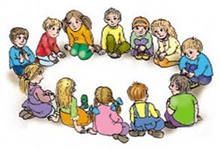 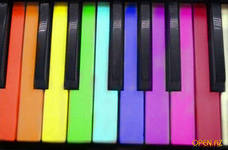 Мы рады встрече с вами!






Открытие смены.
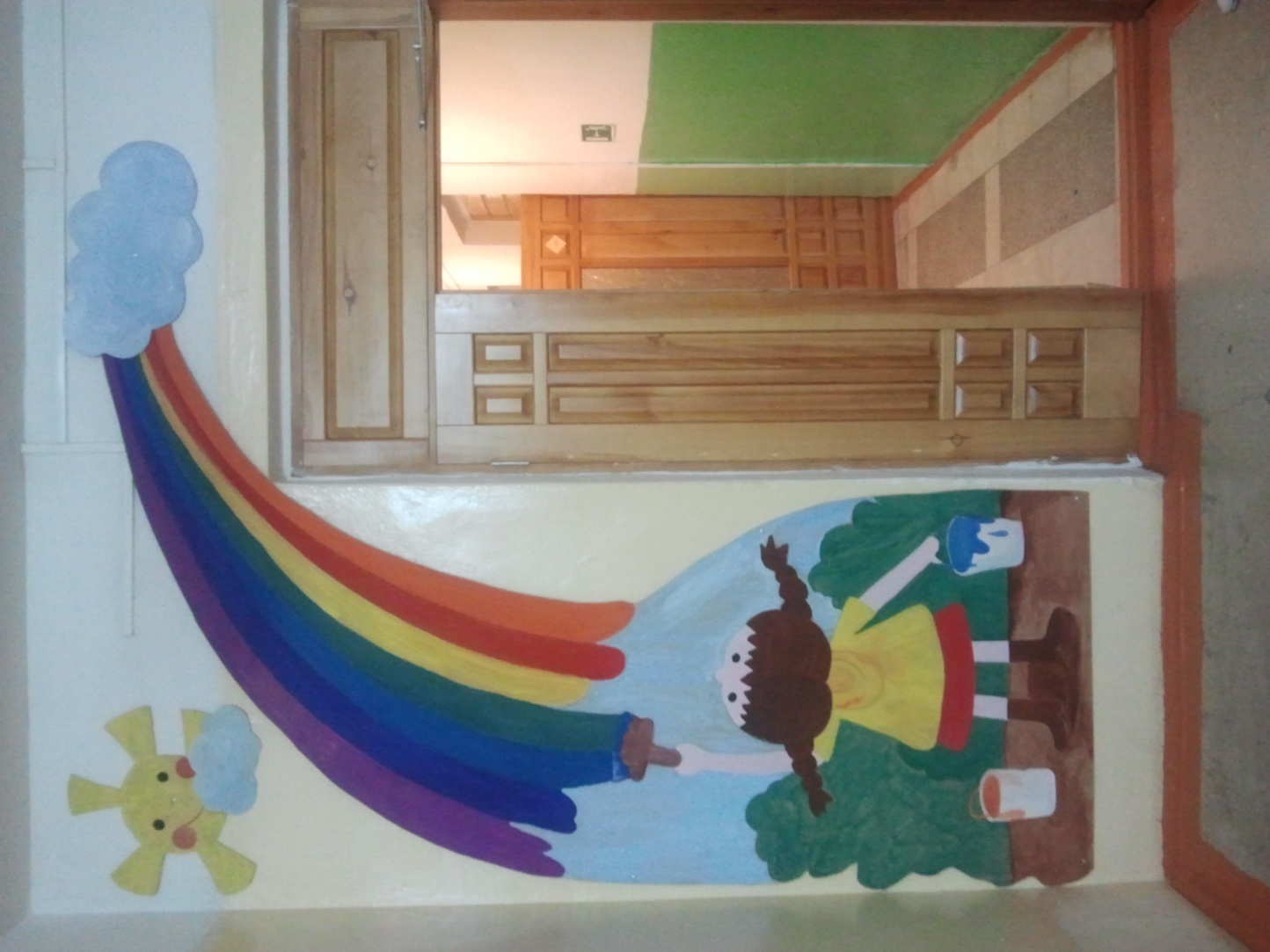 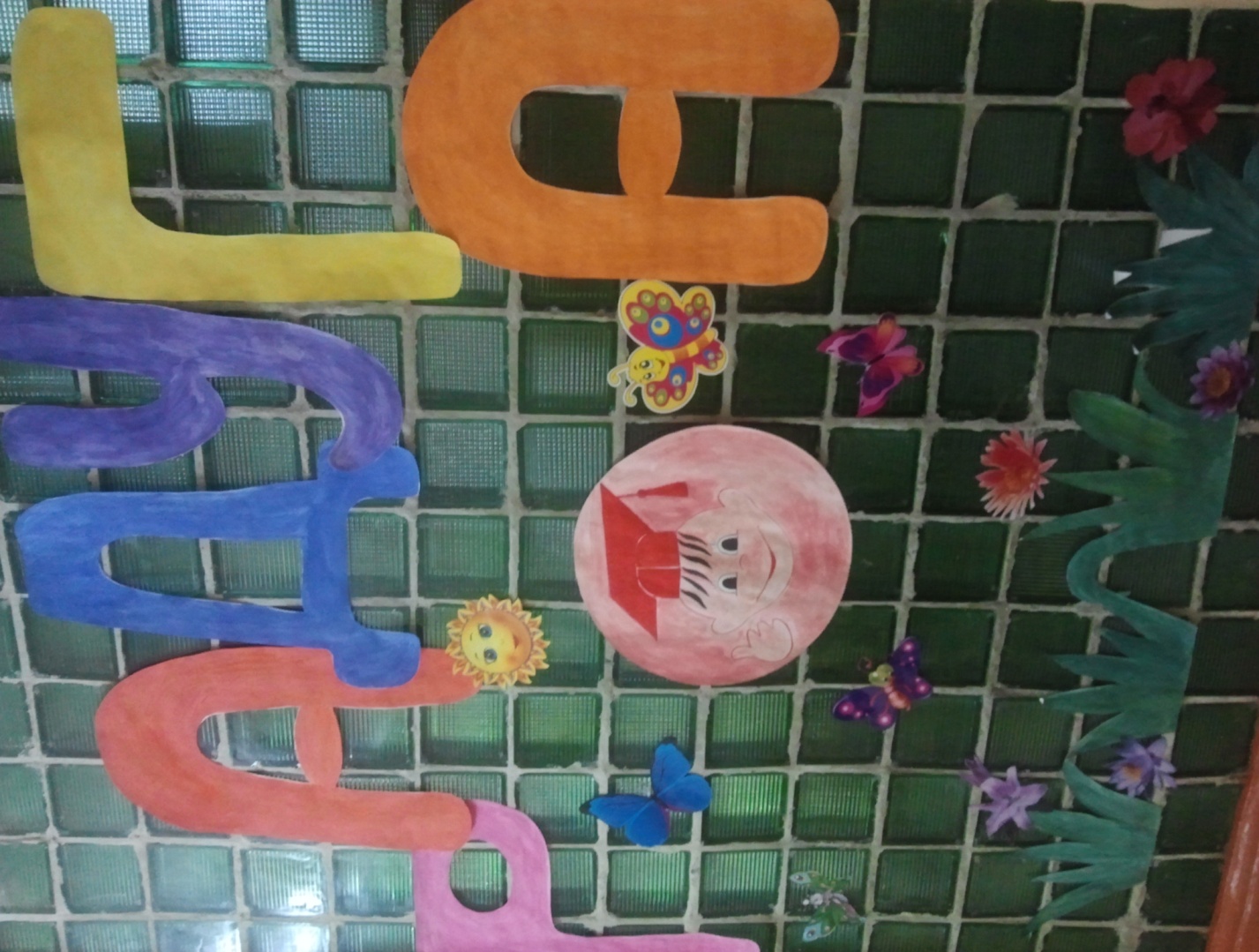 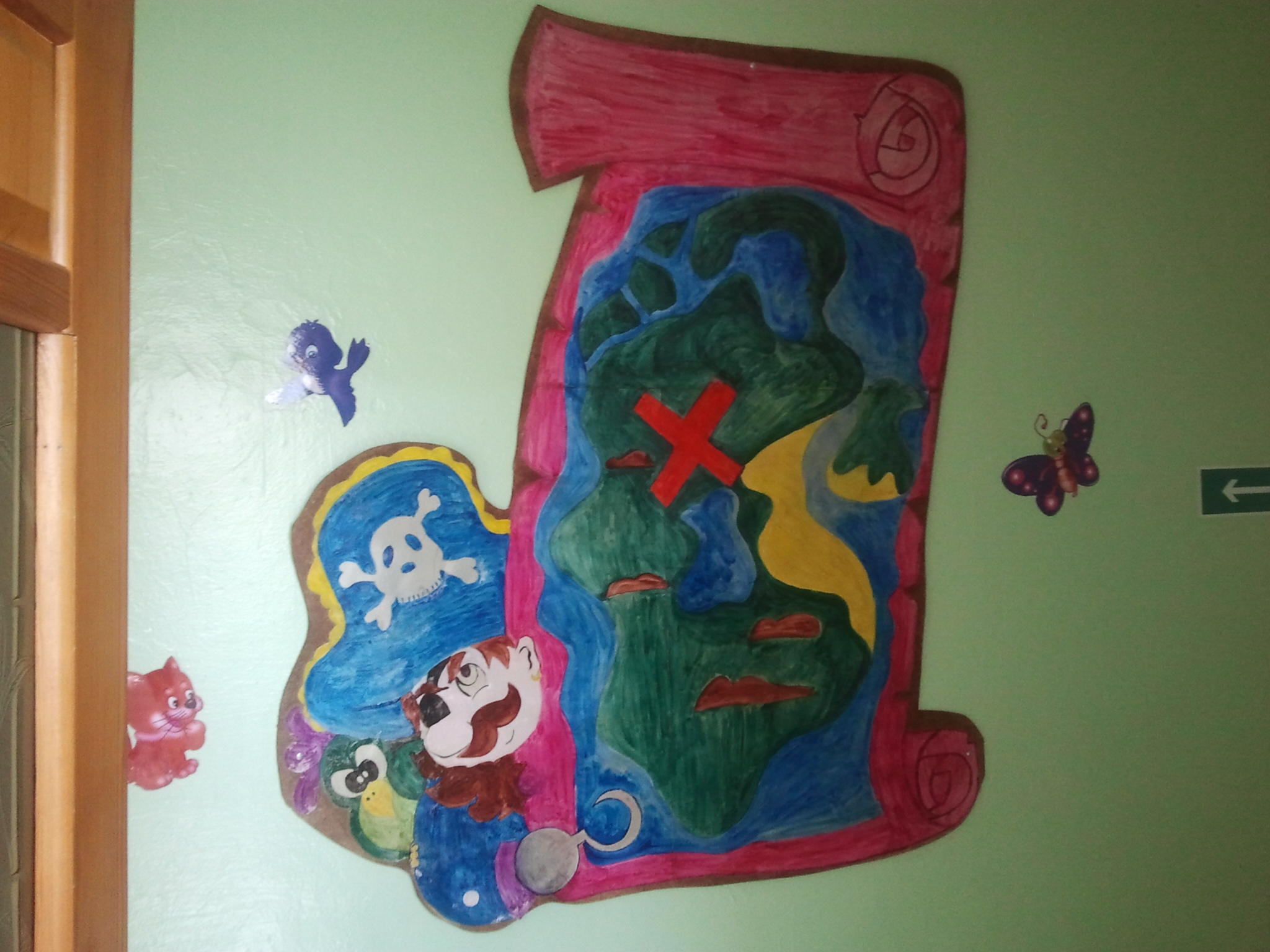 Ключ на старт
Ключ на старт
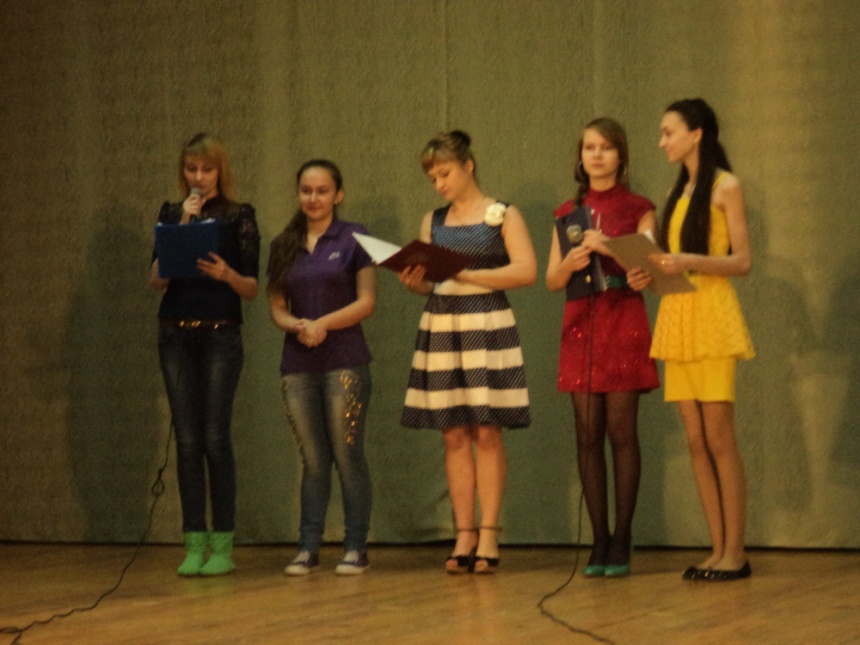 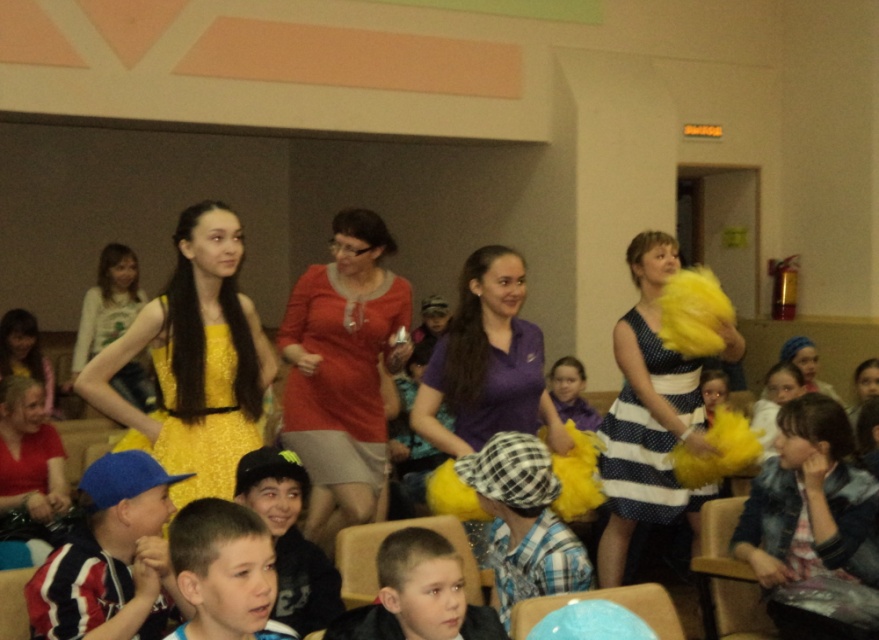 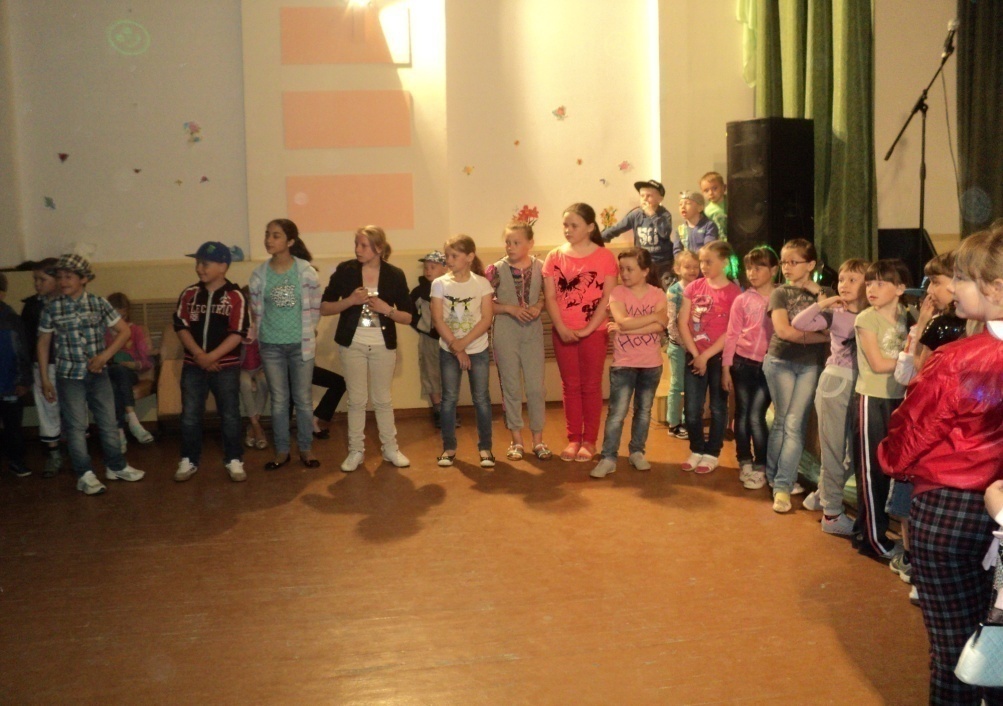 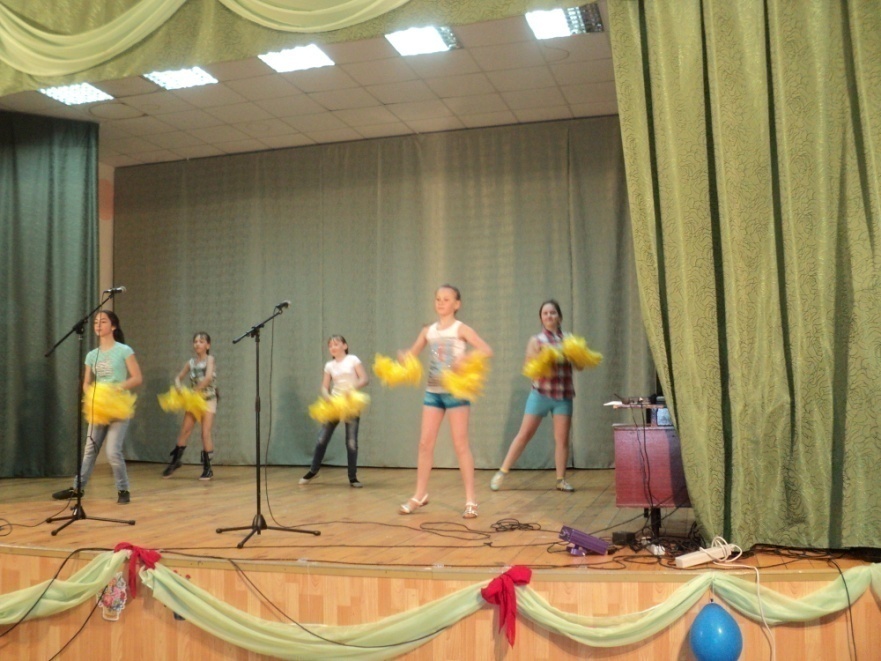 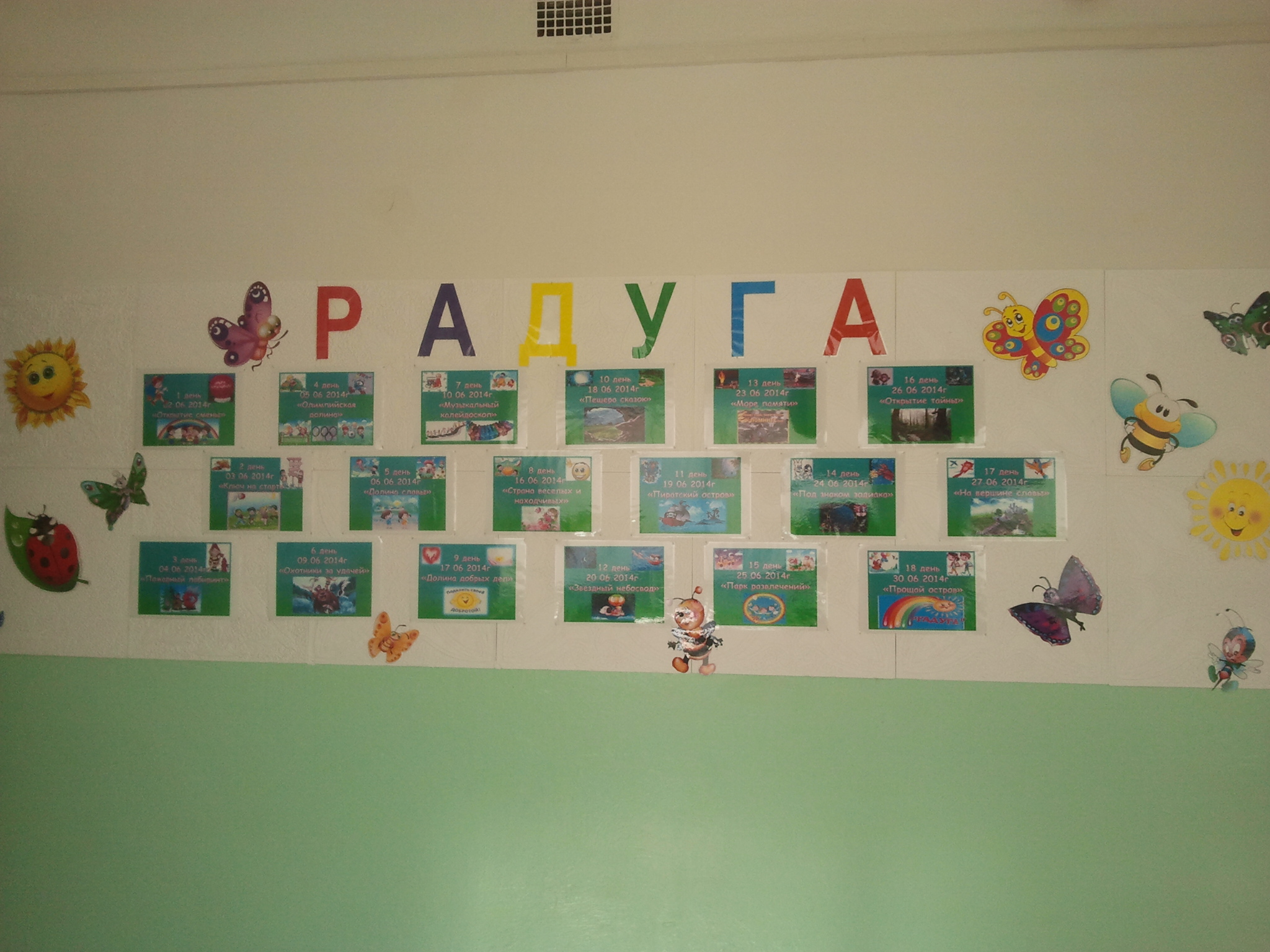 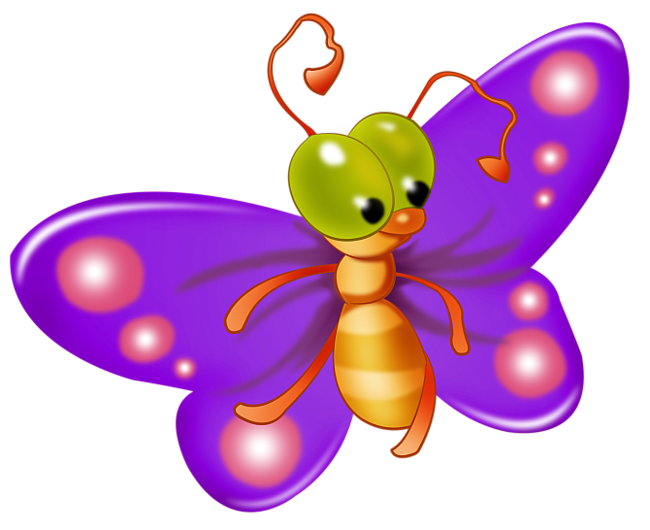 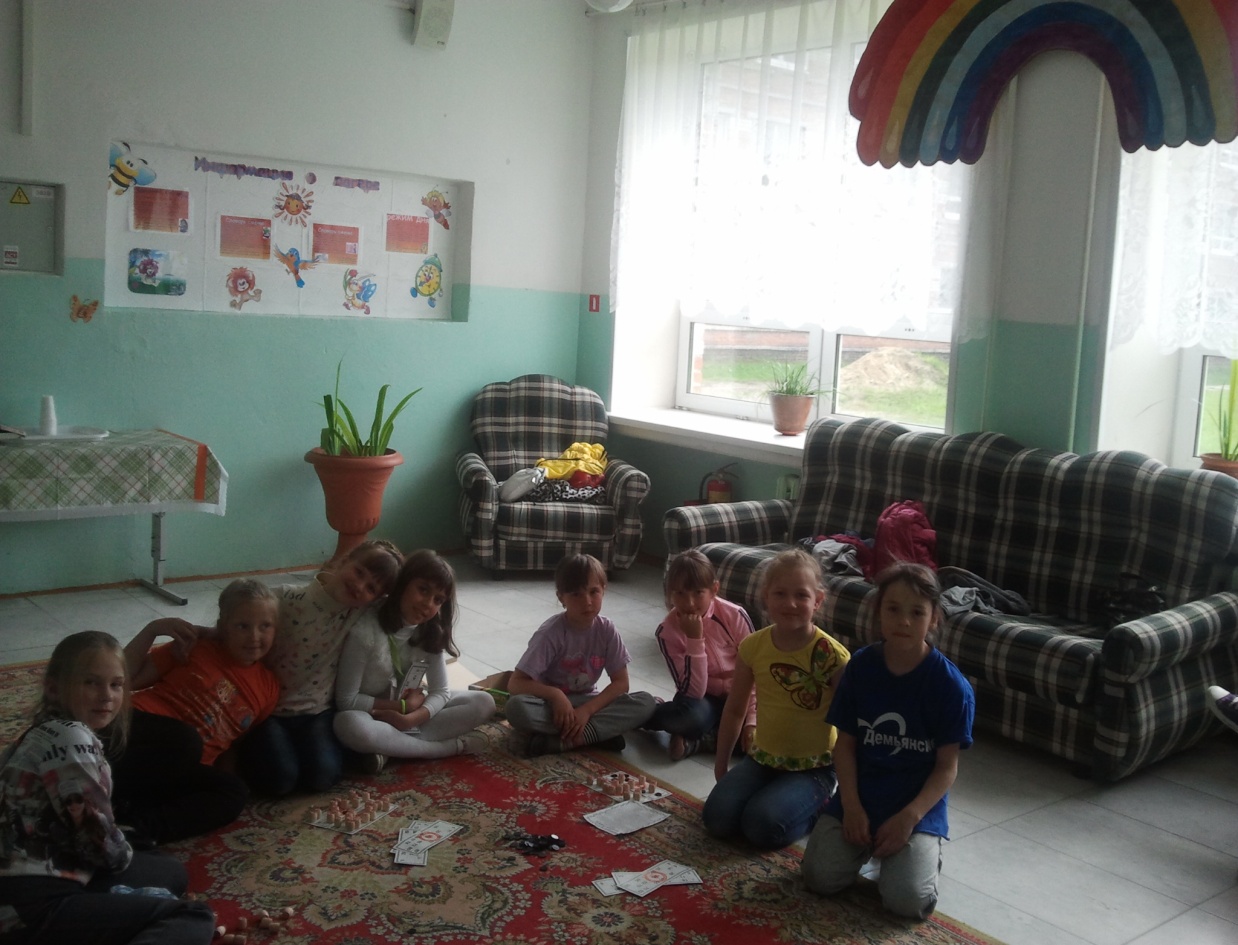 Открытие смены
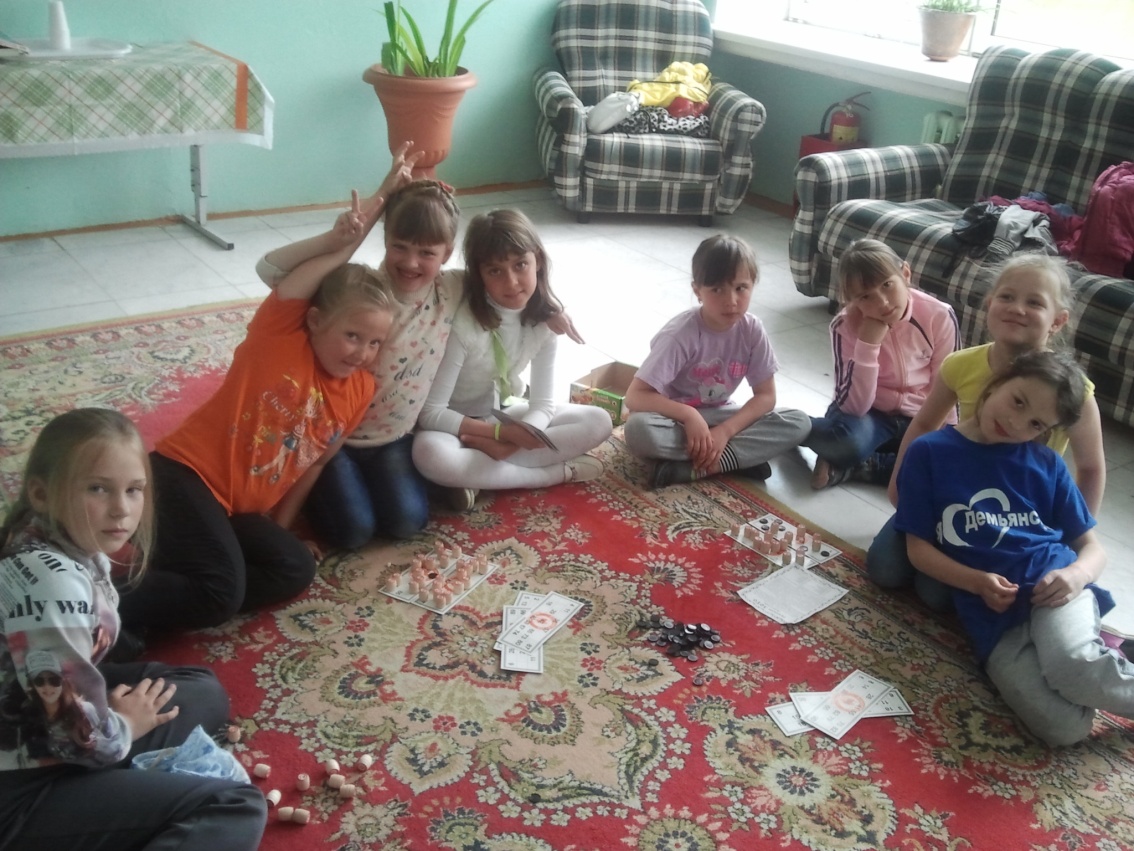 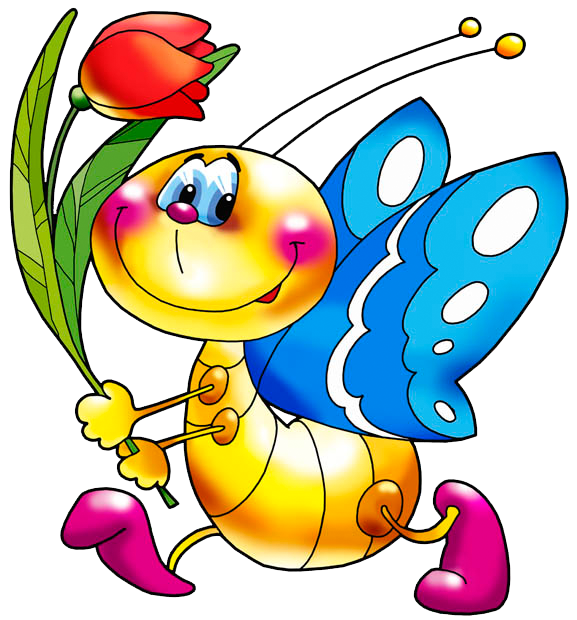 Ключ на старт
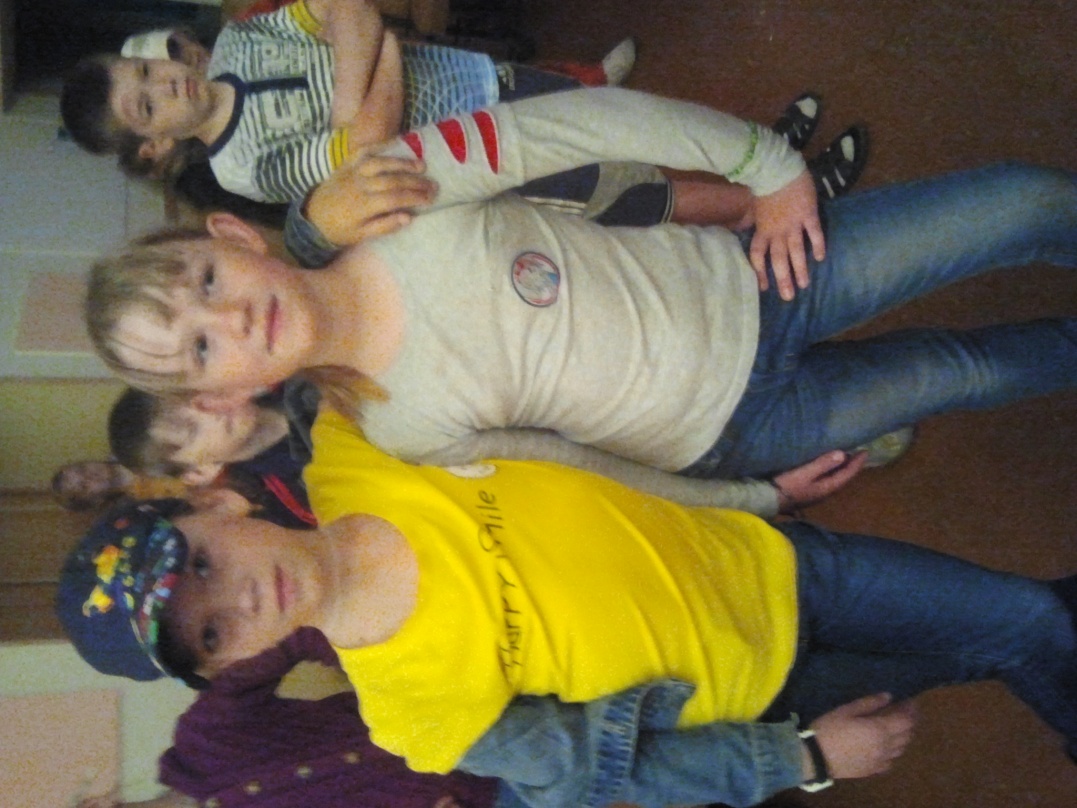 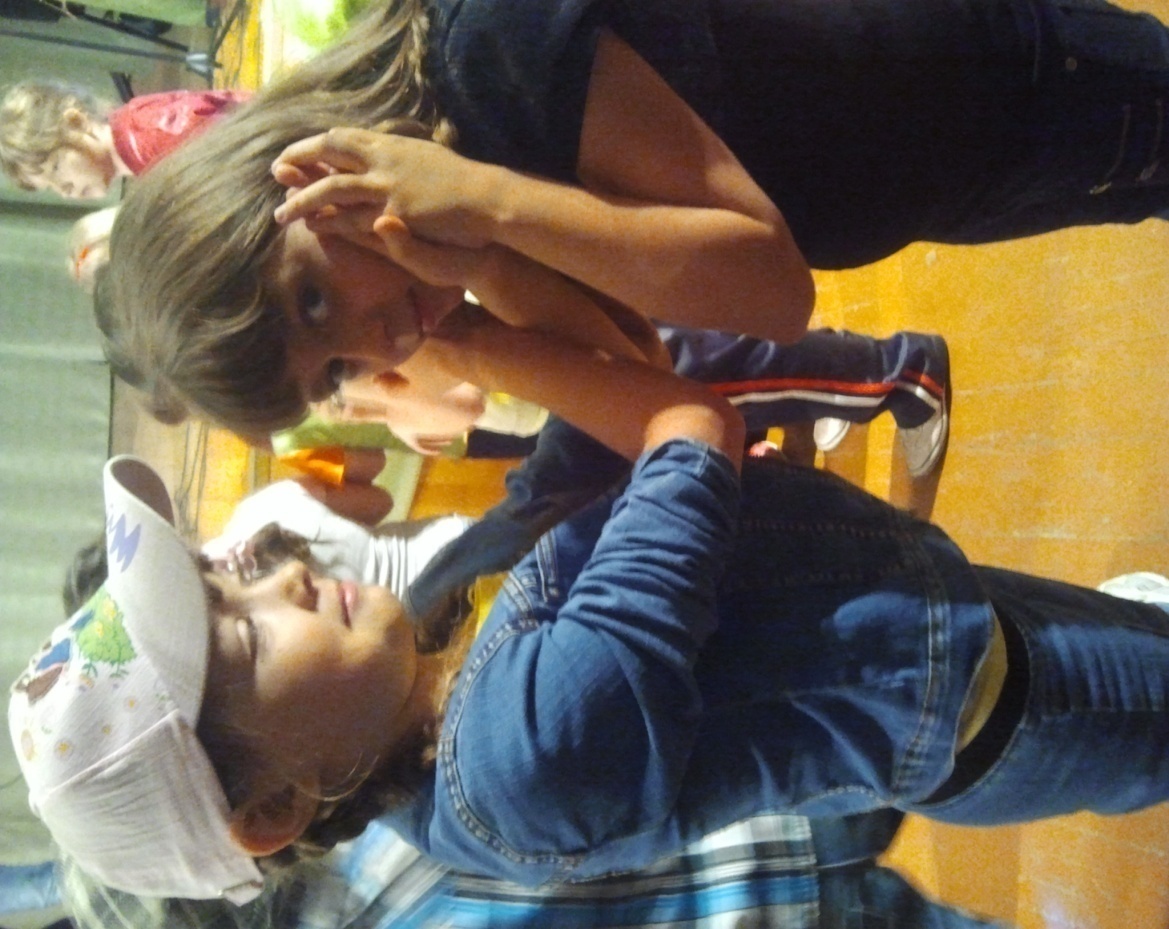 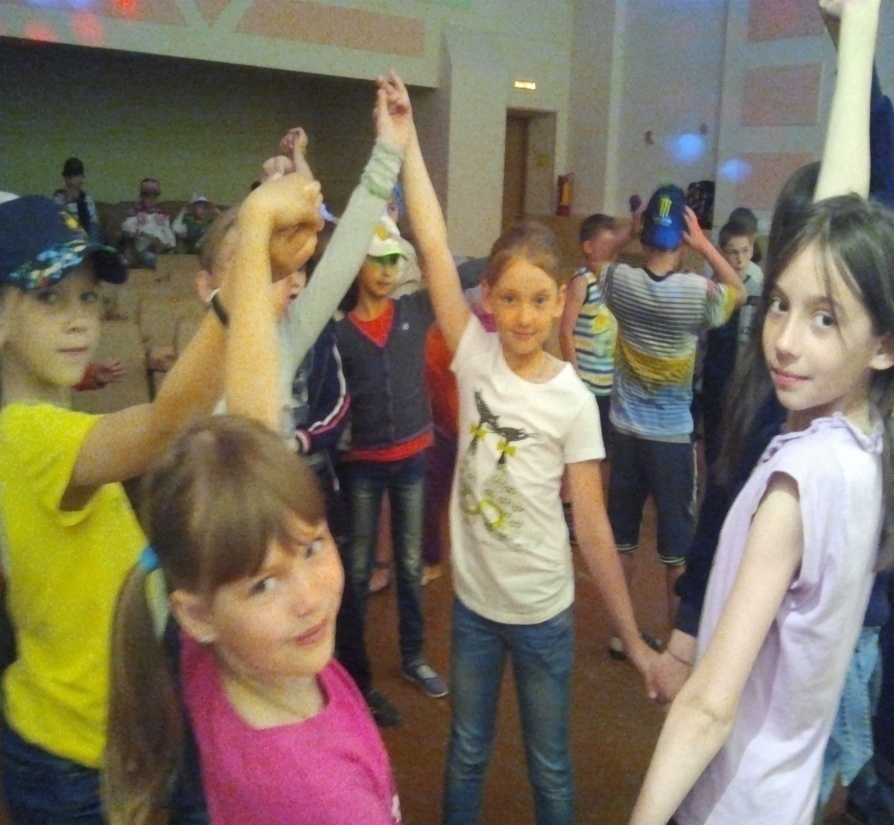 Ключ на старт
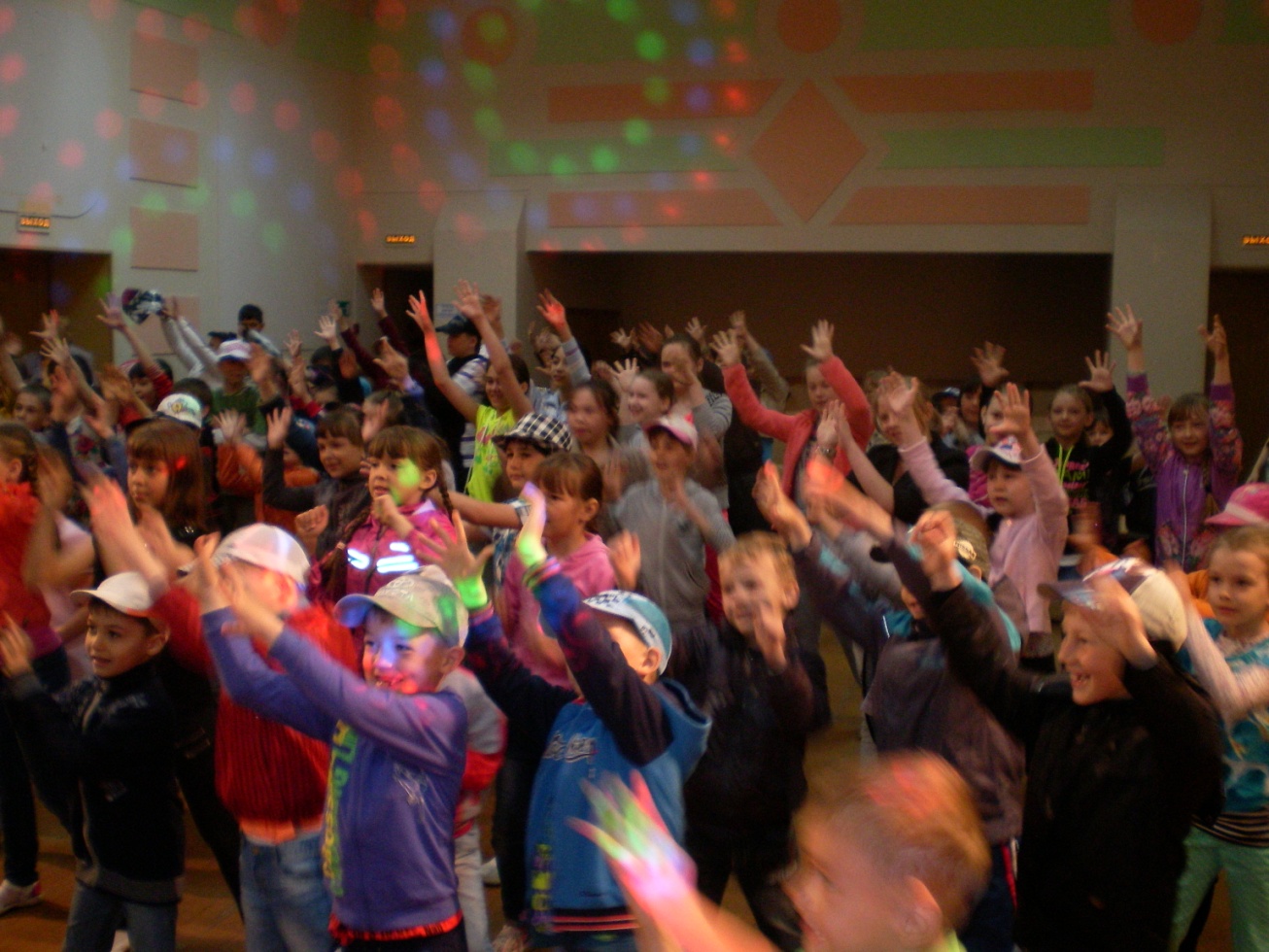 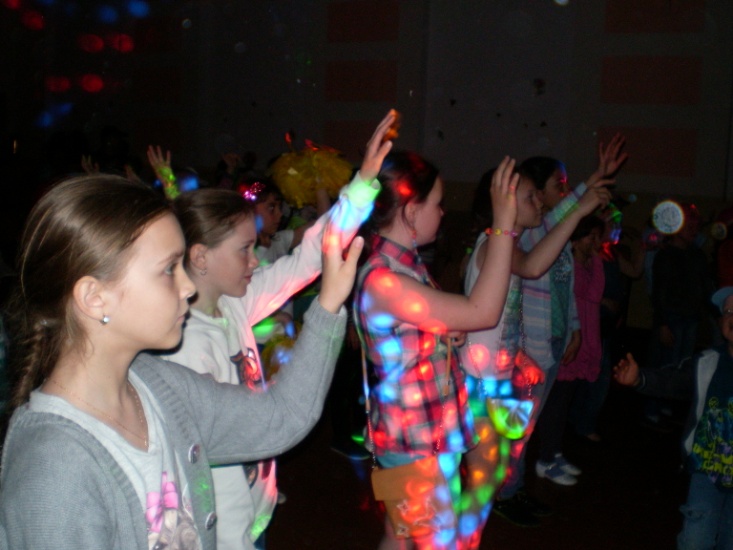 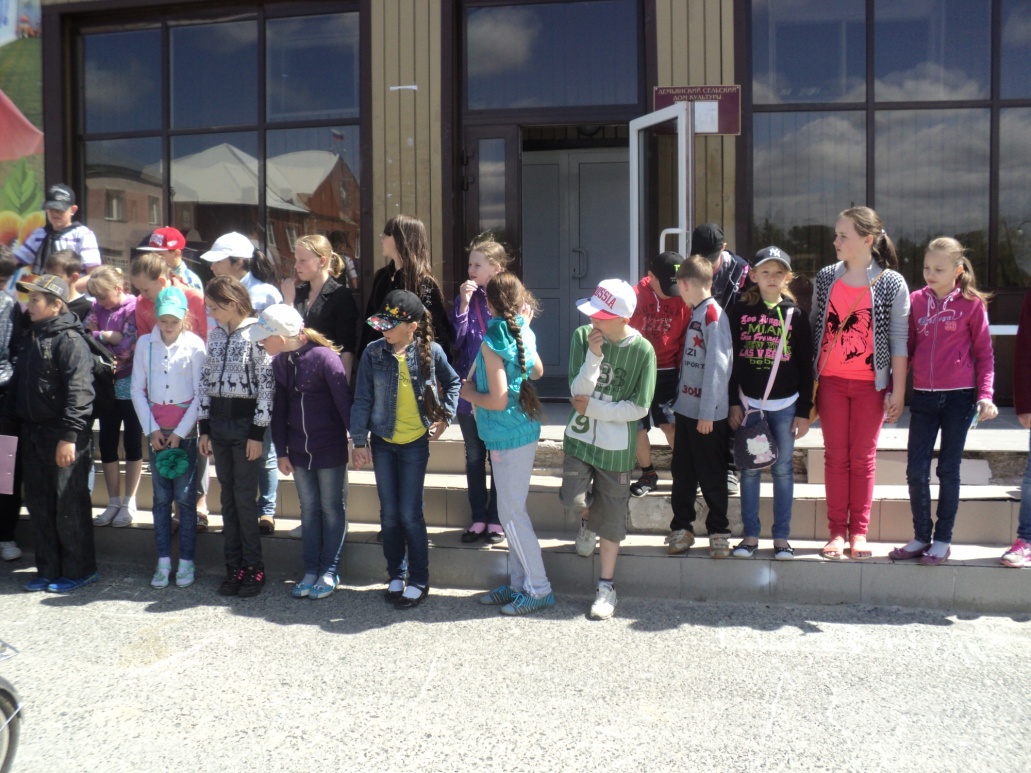 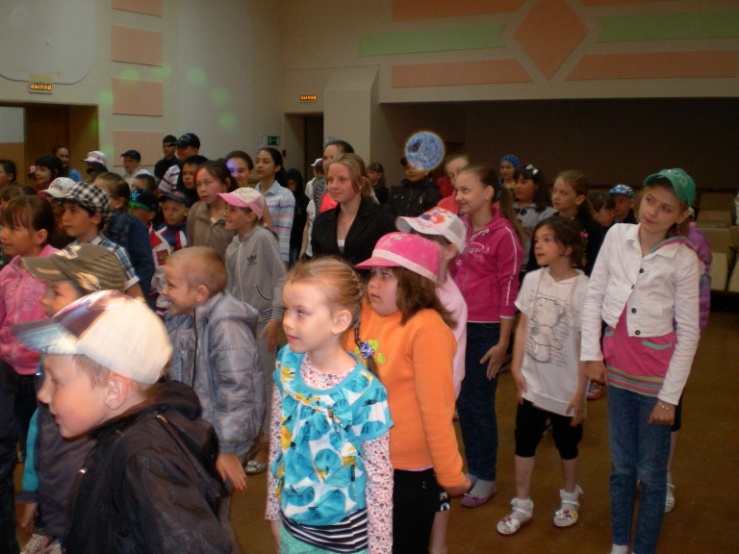 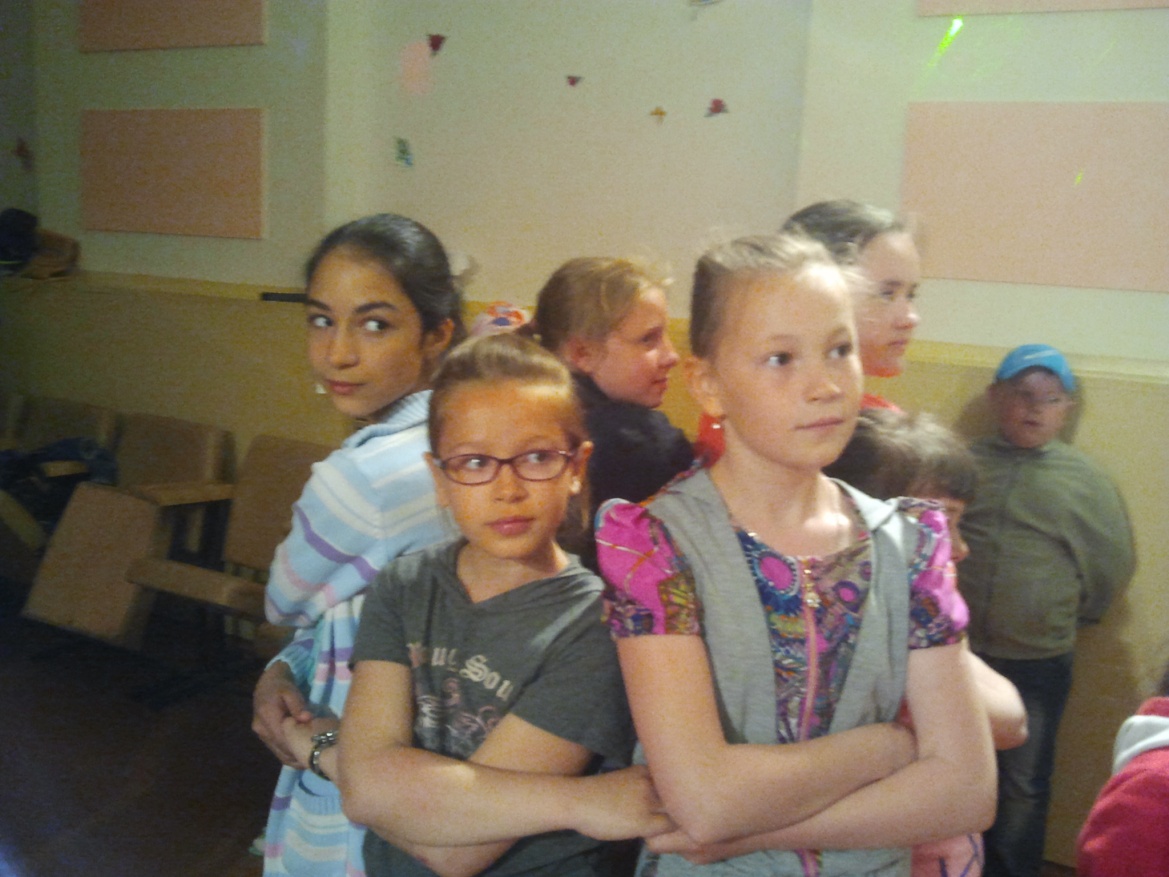 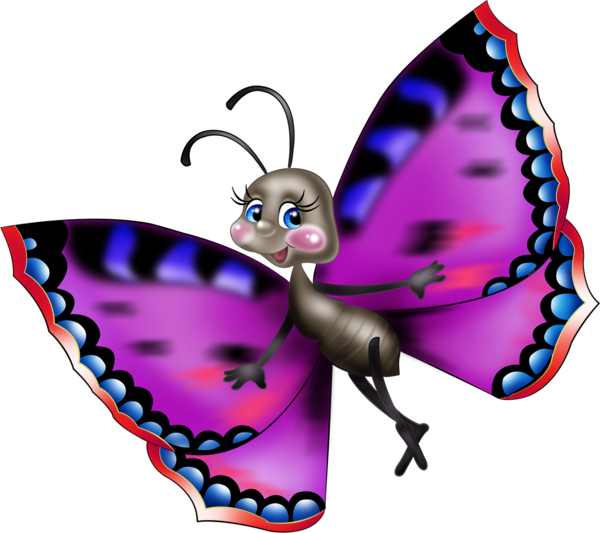 Ключ на старт
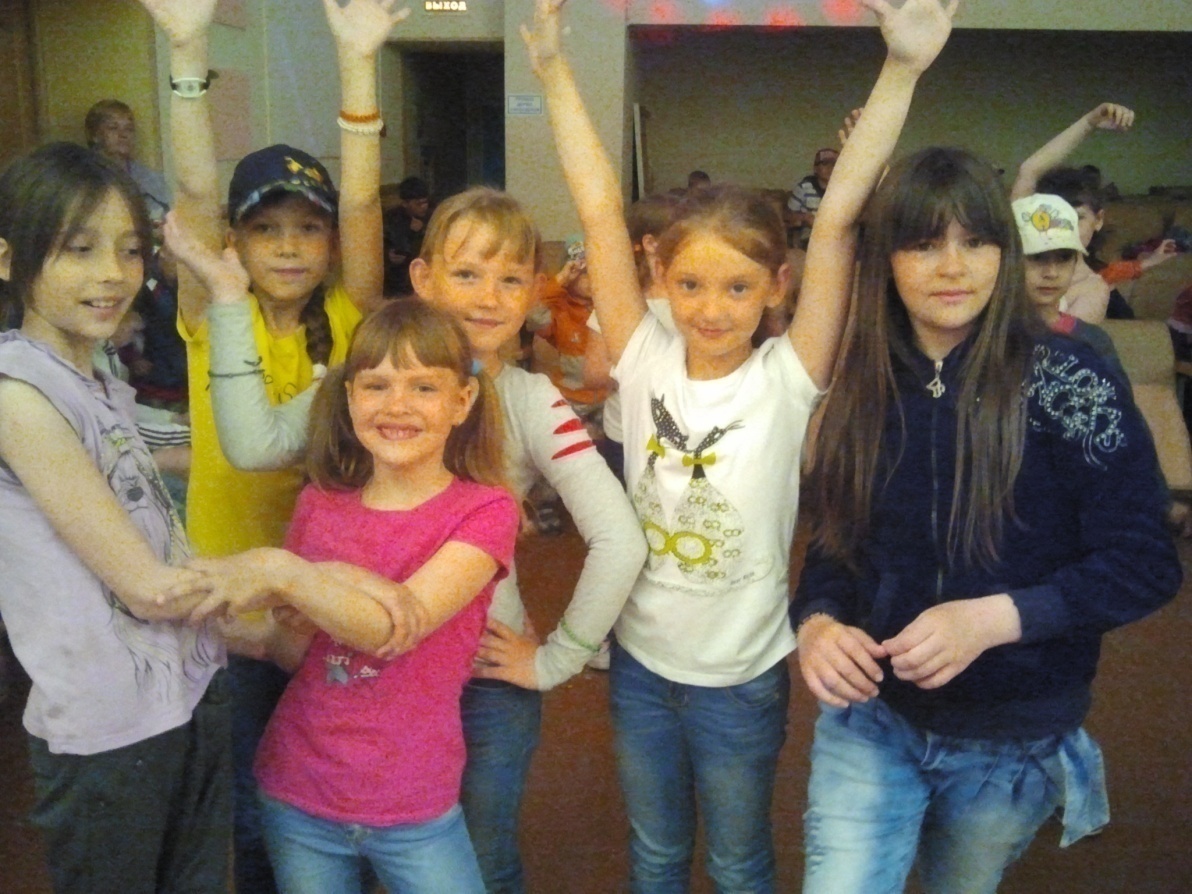 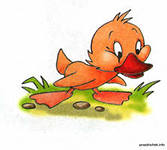 Искатели сокровищ
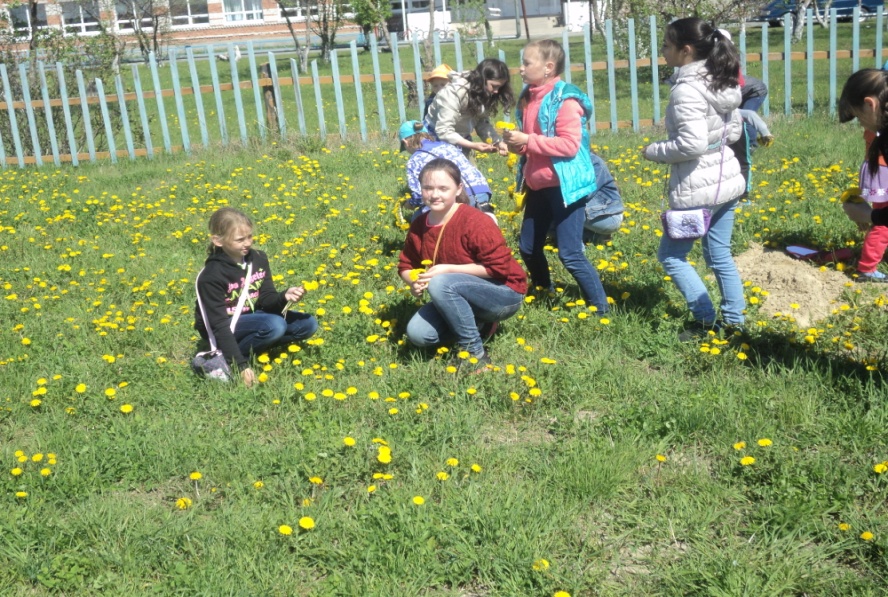 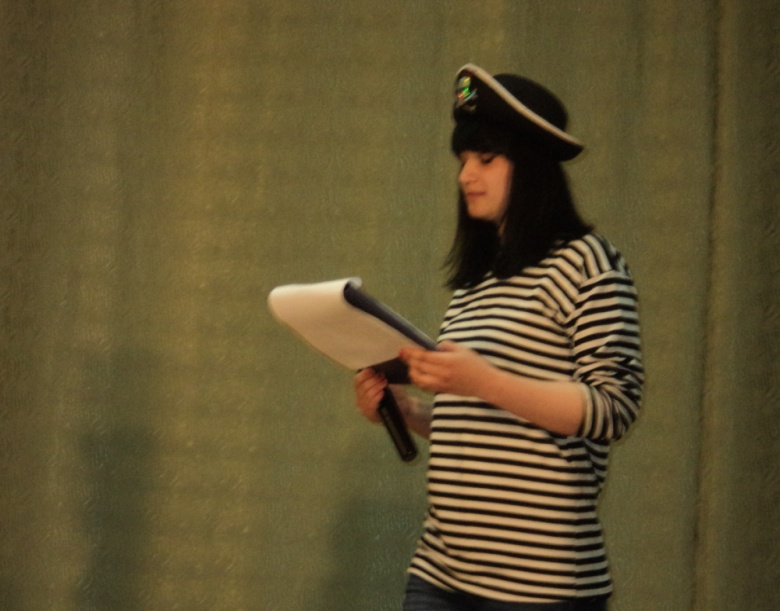 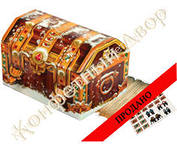 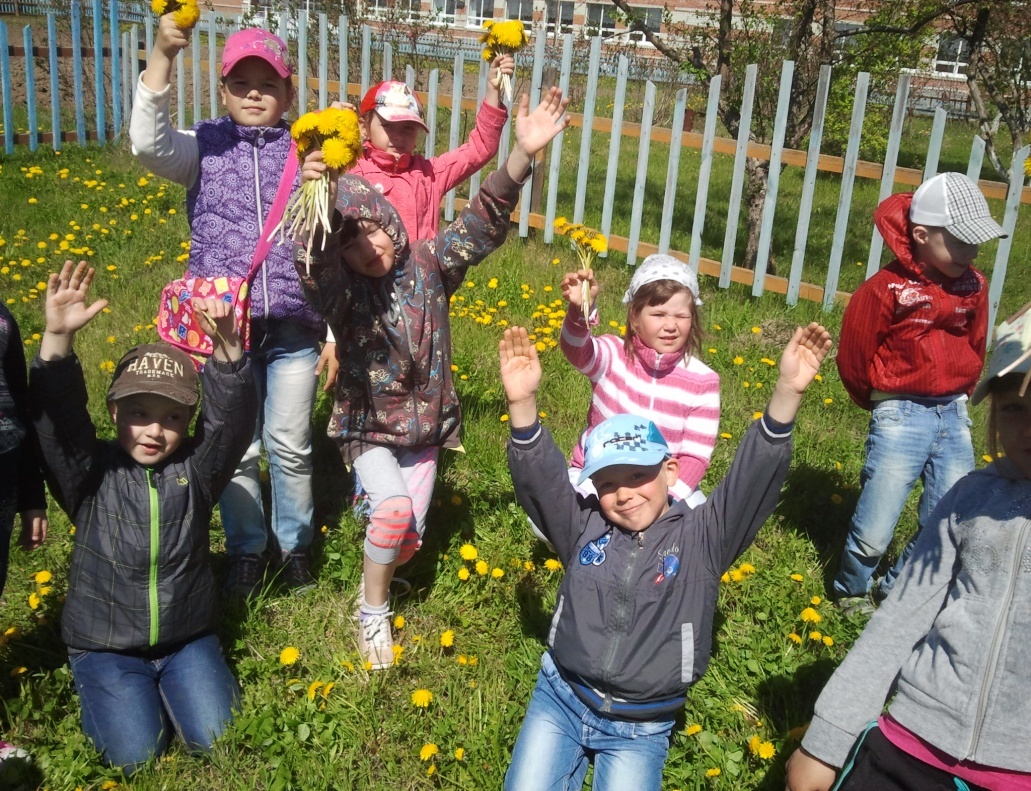 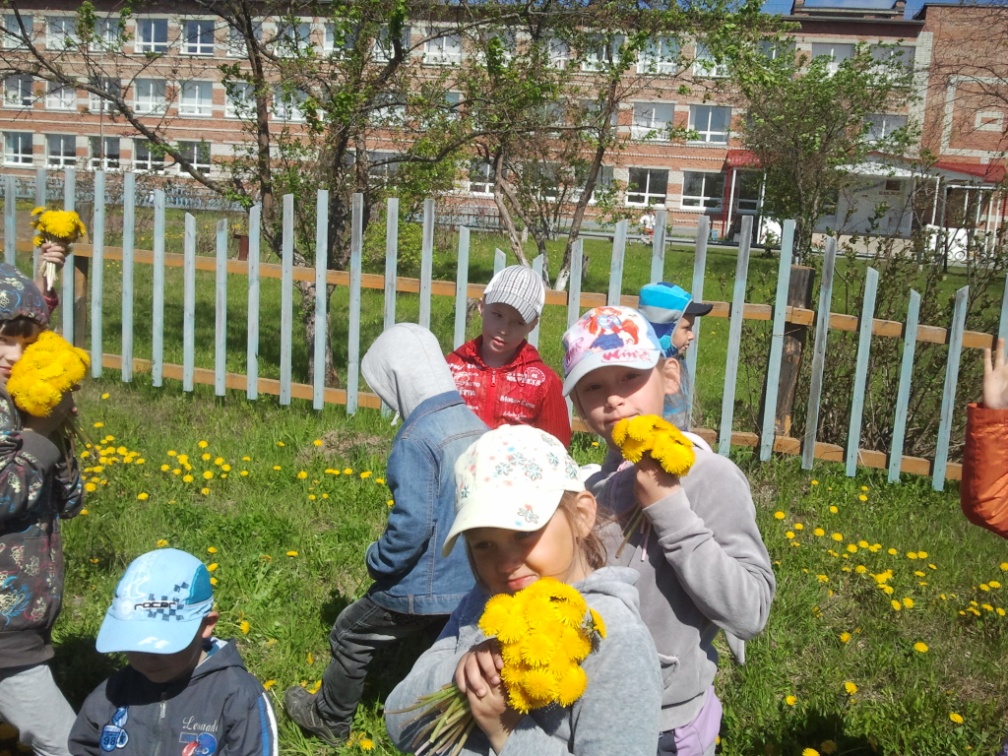 Пожарный лабиринт
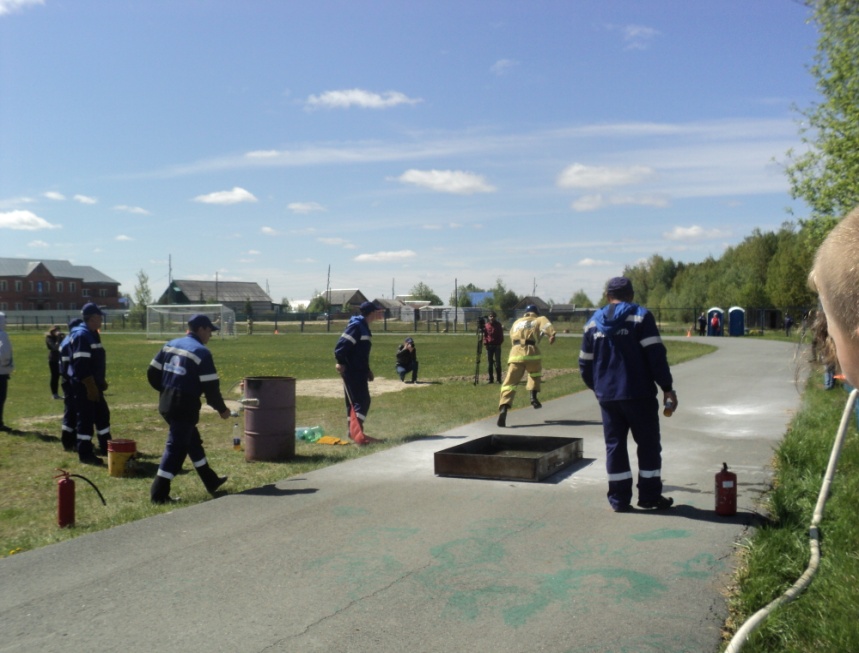 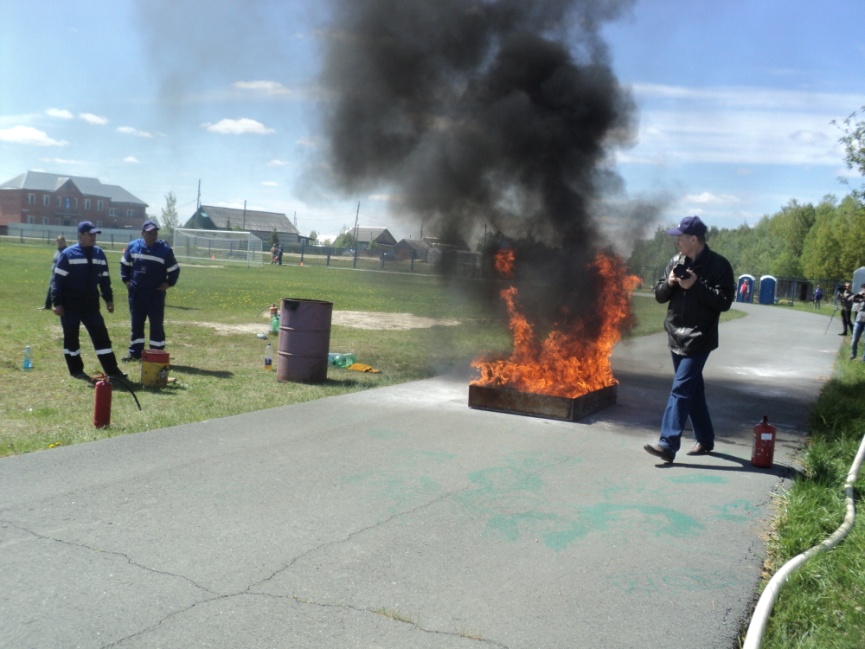 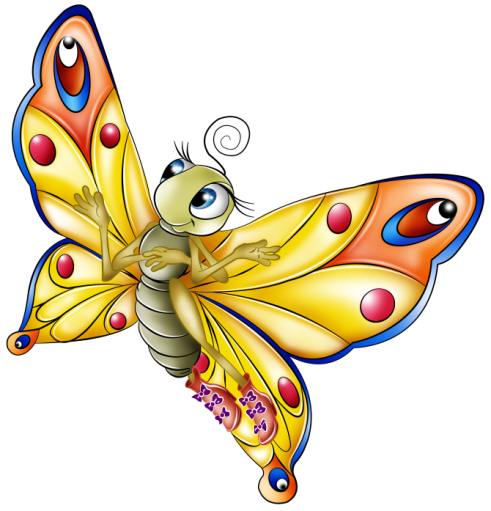 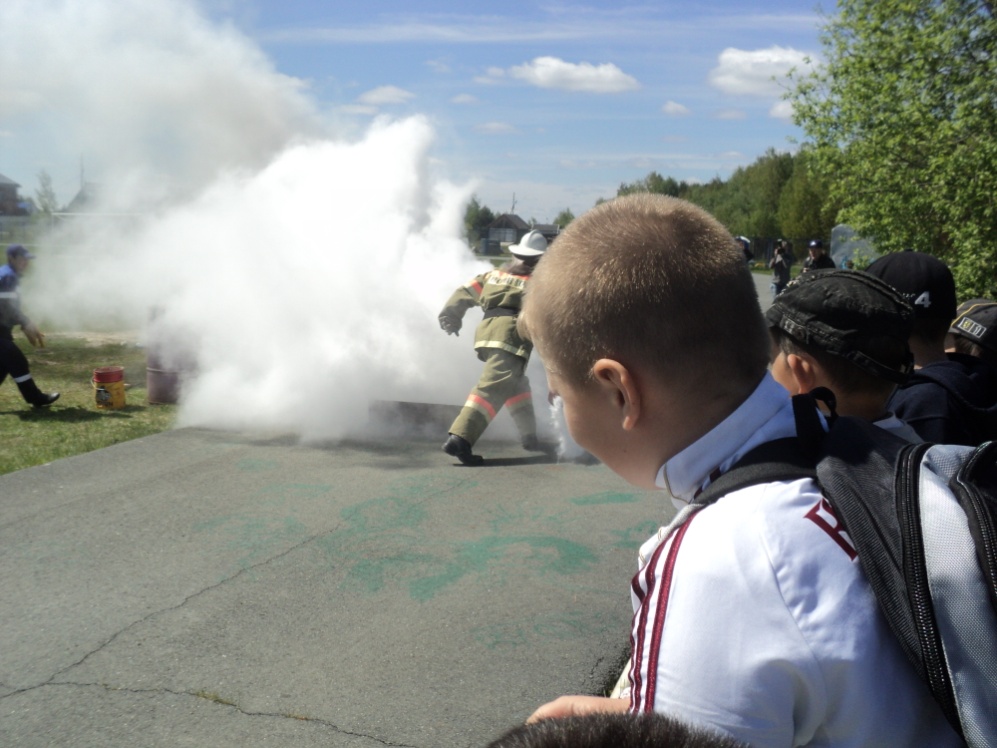 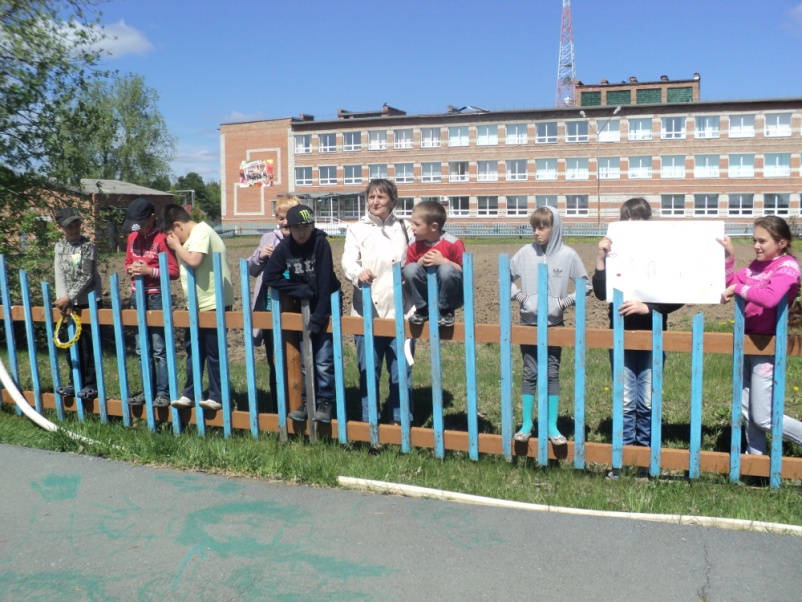 Олимпийская долина
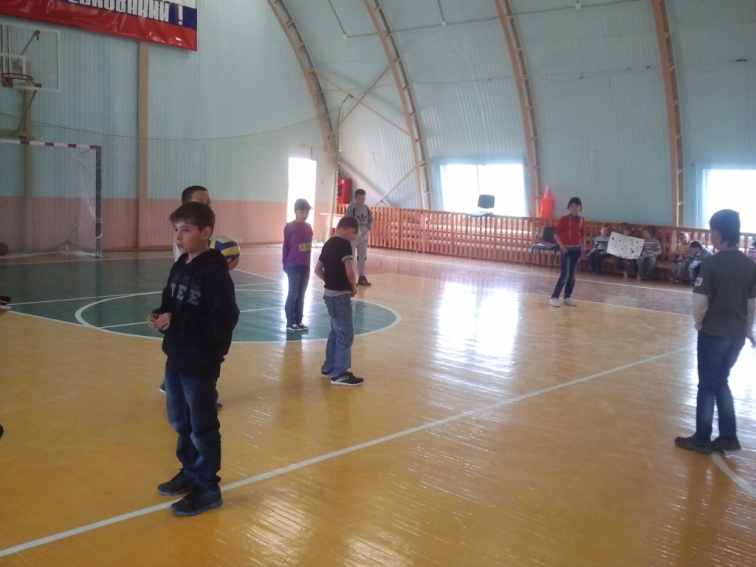 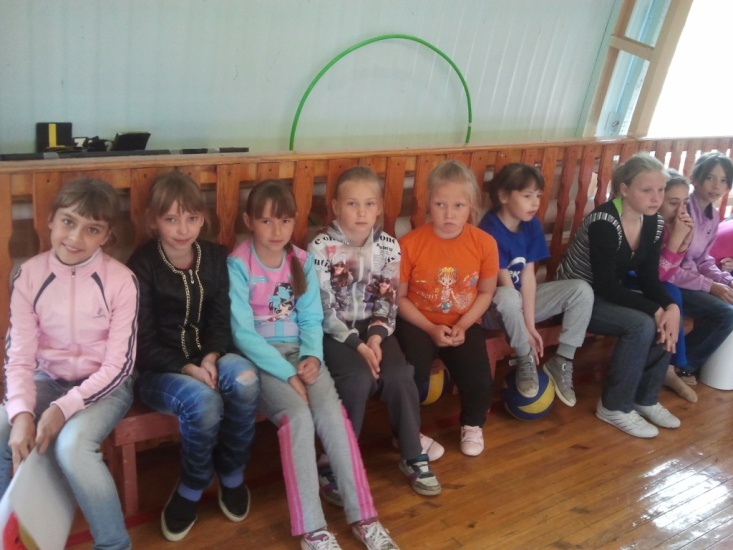 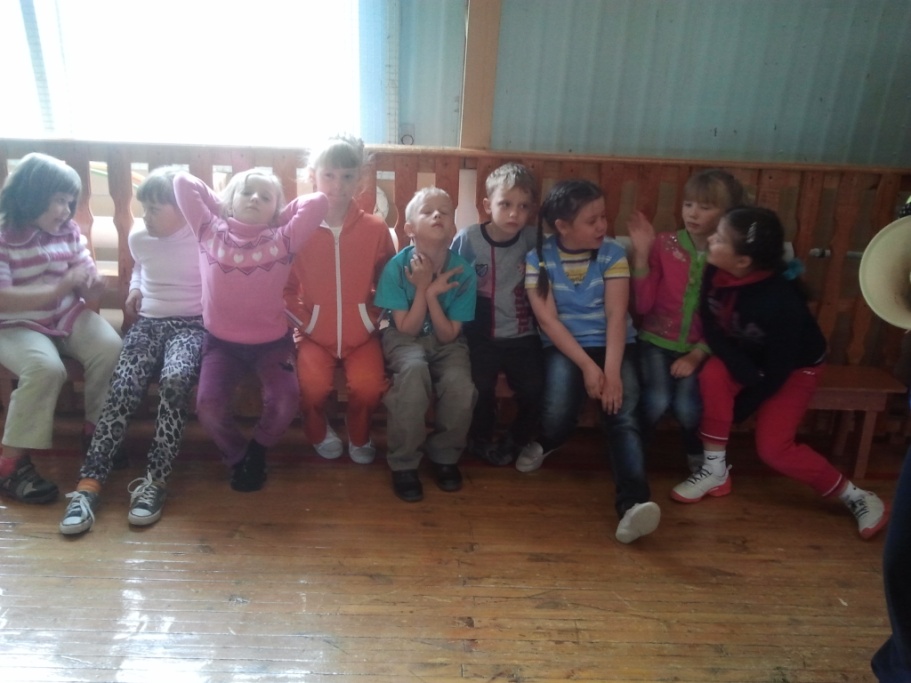 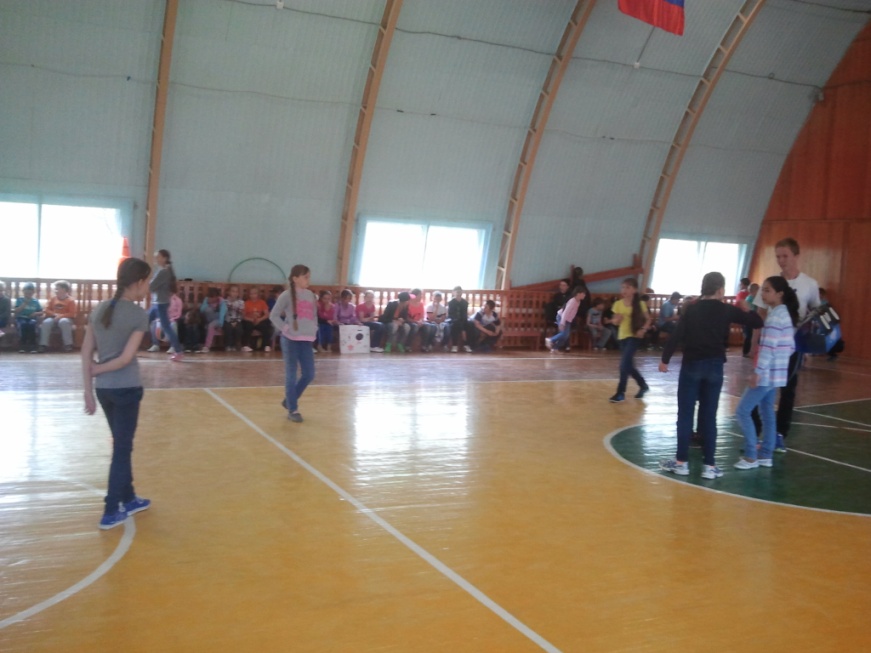 Олимпийская долина
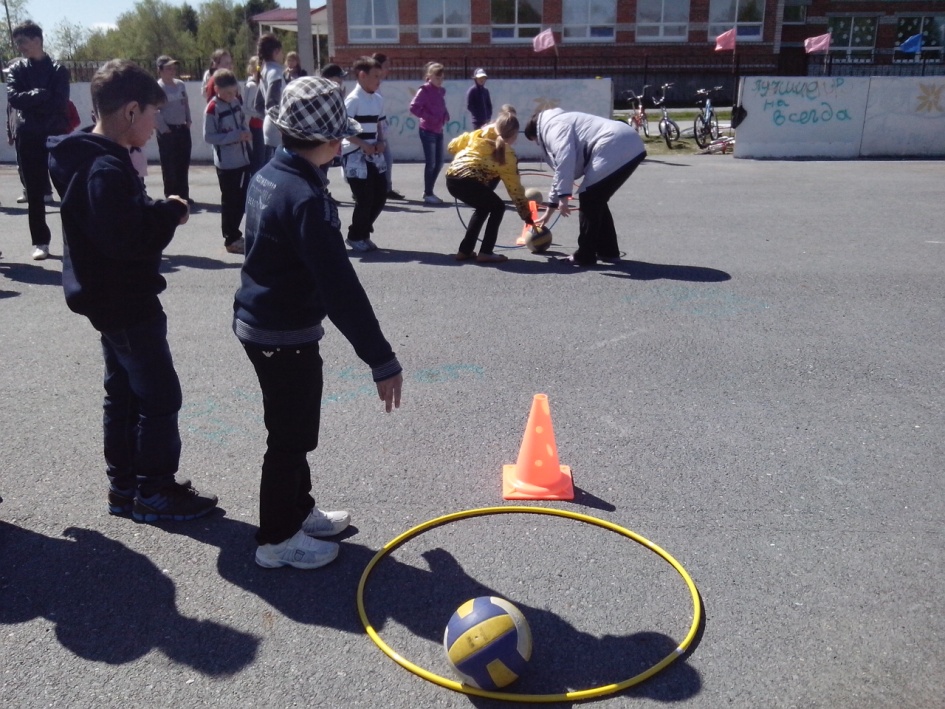 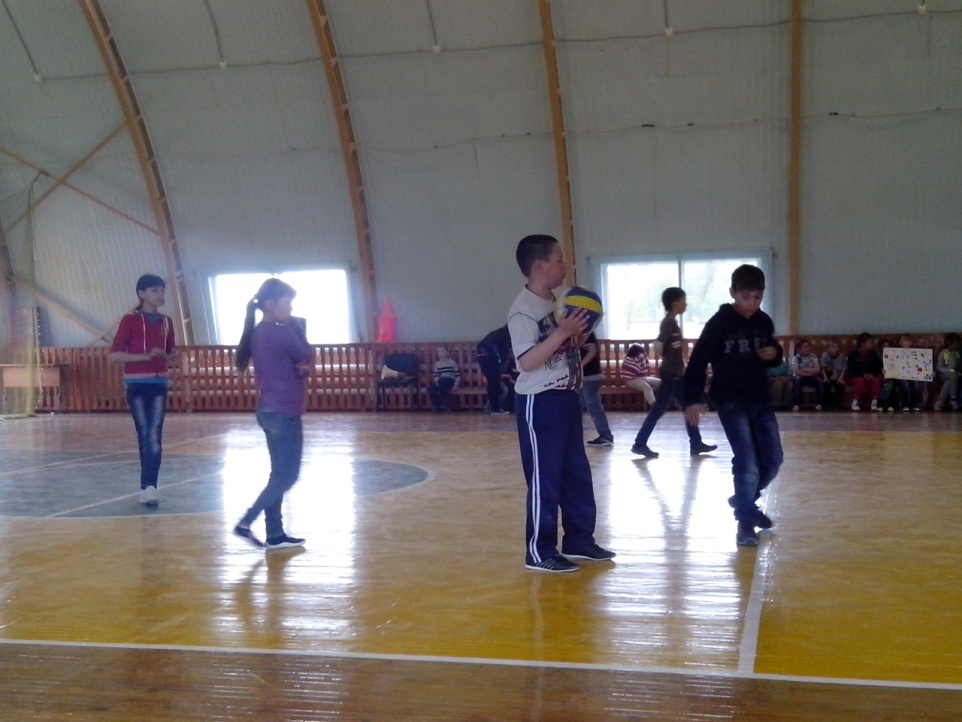 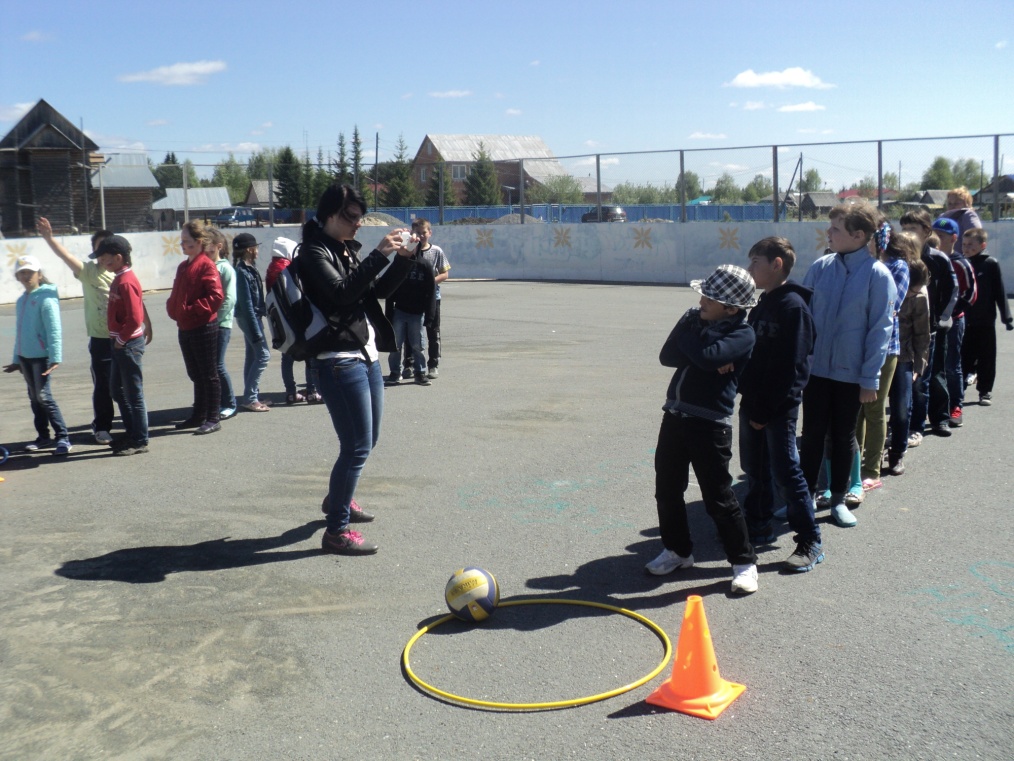 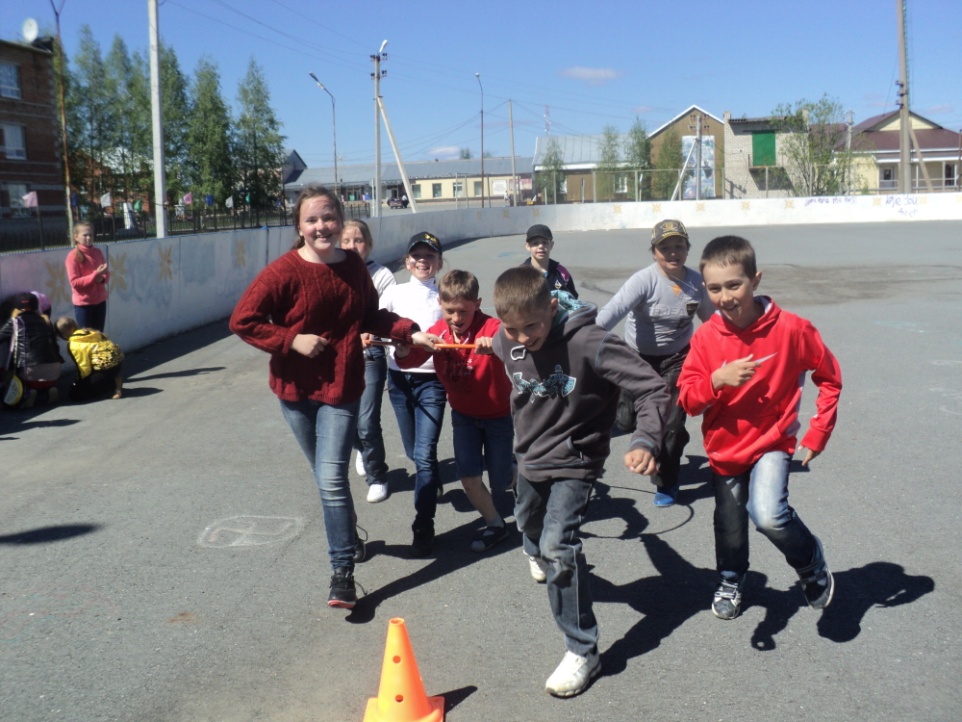